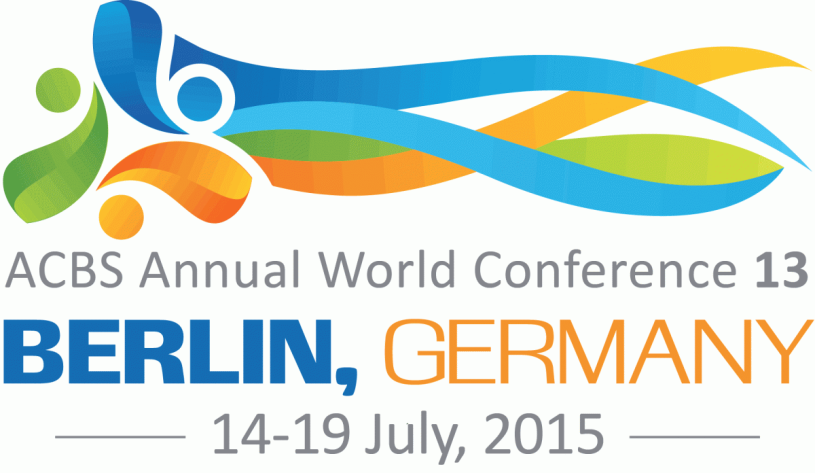 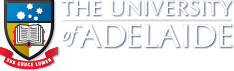 The Challenges of Self Forgiveness
A Workshop that Provides ACT and RFT Based Responses to Produce Compassionate and Workable Responses to Struggle
1
Outcomes….
Ready for a condensed workshop?

In groups of three

Quick introduction

Top three things your triad wants from this workshop…..
2
Possible outcomes…..
Identify the factors leading to being stuck in self blame  leading to anxiety (worry) and depression (rumination)  
To provide a flexible responses including:
Transcendent perspective taking 
Present moment experience;
Values based analysis 
Basis for compassionate response to shame guilt remorse and restoration;
Using   Relational frames to build acceptance and willingness  
To open pathways to getting unstuck from self
3
Possible outcomes…..
Relapse prevention  by identifying stuck thinking and its secondary benefits – protection….
Providing opportunities for self compassion, self-respect leading to self acceptance 
Conclusion - now I can trust myself to take valued life action
4
Seven Principles
Identify our Burdens
Taking Perspective
Values and Pathways
Getting unstuck
Self Forgiveness
Values for Action
Take committed action based on self forgiveness
5
Why Self forgiveness??
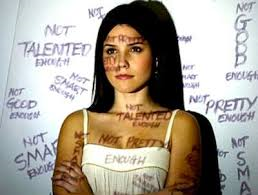 Our common fate  -  ACT Danmark
https://www.youtube.com/watch?v=jucOJZT_2NA
6
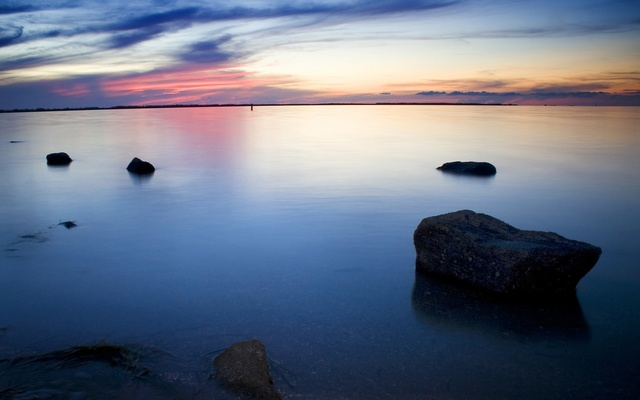 We can never  make peace in the outer wold until  we make peace with ourselves ...
Dalai Lama
7
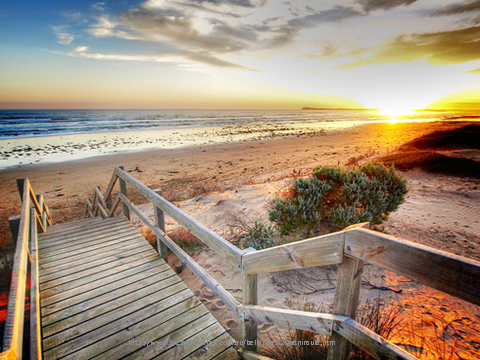 Do unto others as you would be done by
8
1 Identification of our Burden
Clear identification of  a transgression and its context and subsequent burdens 
how did we act in a way that was not consistent with values
To what extent do we now experience shame, guilt, self blame, remorse.
Identify common actions in response to getting in contact with this offence – avoidance,  withdrawal, unworkable action…..
9
Your Work……  Worksheet 1
Consider Charlize (28) s a high performing manager in a large  high profile organisation, she lives at home as she is saving for her own  home and intends to set up house with her  much loved and supportive partner…. 
She has had major health problem with birth related bowel obstruction (corrected by  series  of surgeries)  and some associated musculo skeletal deficits requiring extended surgical intervention
However,  her mother is an alcoholic (high functioning)   who works in the health sector … with many  confronting incidents at home… her father  and family wants it kept silent and is discouraging  Charlize from seeking  therapy.
Charlize believes she is facilitating her  mother’s dependence and has become so despondent she has thought about giving up  her future plans and recently took  driving  risks which could have ended her life.
She has had her own problems with painkilling medication and fears ending up like her mother.
10
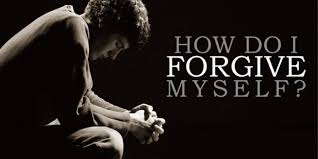 11
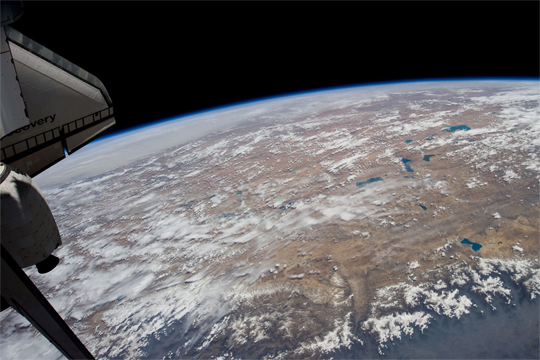 A Radical Perspective
12
A Radical Perspective
13
A Radical Perspective
14
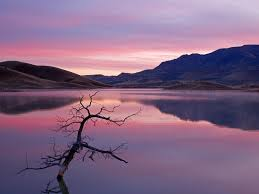 https://www.youtube.com/watch?v=xeIVGx7wpNw

https://vimeo.com/55073825
15
2 Taking Perspective
Perspective taking exercises

The Universe,  

Good bad or more….
16
2 Taking Perspective
Understanding the splintered self
Remembering vs experiencing
Organising vs meaning making
Story vs Context

Developing:  
Openness, Presence, Acceptance and Light
in response to our experience
17
2 Taking Perspective
Perspective taking allows us space to create a space for Openness, Presence, Acceptance, Lightness
Openness : Expand your capacity to observe , participate, acknowledge vulnerability
Presence:  Compassionate, focussed, being with
Acceptance: Suspend judgement, welcome experience
Light : Illuminate the experience and lighten the burden
18
Your Work
In your triad – having done this expansion exercise: 
 explore perspective taking with One being the client, one being the therapist ,and,  one being the observer
19
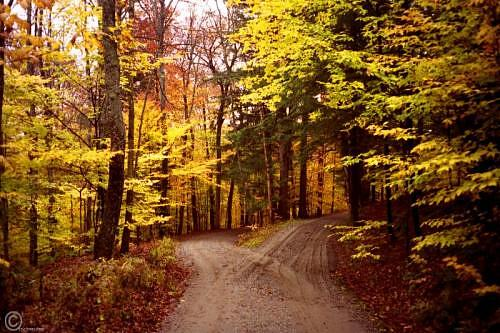 20
3 Values  and  pathways
Values Inventory
Identifying to what extent the transgression contravened Values
Understanding the process of contact with painful experiences and the need for a values based perspective
Understanding the  values context of the transgression
21
Your Work
Changing roles – assist Charlize to elicit and Identify 1or 2 values that might be in conflict 
 i.e.
 I do this for others but not myself…..
I want to do both but cannot ,  or do not…..
I am undermining my own values because…….
22
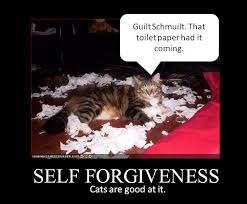 23
Beware pseudo self forgiveness
Sophisticated avoidance

Failure to address the core issue

Will reoccur or use resources that undermine psychological flexibility
24
Getting unstuck
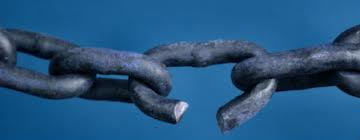 25
4 Getting unstuck
OPAL – keeping a compassionate stance…..
Understanding and addressing
Shame:  Self oriented - I Am Broken
Guilt:  Action oriented - What have I Broken?
Remorse: Contrite regret – wanting to put wrongs right
26
4 Getting unstuck
Utilizing ACT and RFT to get unstuck…. 
Many options……
Get in touch with here and now…
Identify pathways of Acceptance and Willingness…
Identify how to become more open to experiences
Utilise the Matrix…
Identify how painful experiences can be used to highlight and clarify values…
Identify pathways for valued action…
27
Your Work
Revisit the  Scenario to Elicit/Identify: 
Shame or Guilt based responses
and a possible focus of remorse – we will come back to this later…….
Choose a focus for 
Perspective taking, reframing, opening up, Acceptance, moves towards…..
28
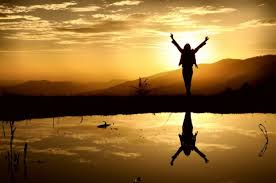 29
5 Self Forgiveness
Mindfulness/ACT/RFT  approaches to acceptance of self forgiveness
How would you take a perspective that helps normalize the transgression and its effects
Development of Compassionate presence, Self acceptance and Self respect  use RFT  processes
how would you treat your best friend and wounded stranger….
How would you respond to the child….  how would the child respond to you?
Identify how you would coach yourself to respond differently if the situation reoccurred
30
5 Self Forgiveness
Radical Acceptance
 Values within actions…
 I made that choice based on value X
Use Remorse to explore possibilities of alternate pathways for: 
restoration
repair   
renewal
31
Your work
Change roles….  how might Charlize   Explore areas of her values  where she may be more accepting of  herself and previously unworkable actions?
What values may be hidden within her previously unworkable actions?
32
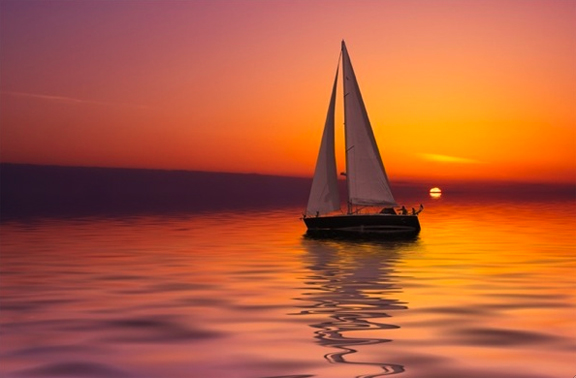 33
6  Values for Action      Developing and Planning
Development of Choice points for future situations which involve:
Same contexts or repeated private events 
Establish alternate pathways  
 taking workable action
Develop SMART goals  for values based action for 
restoration,
repair and
renewal
34
Your Work
Identify a Choice point and smart goals  

How would you go about negotiating this with Charlize using  ACT/RFT/Matrix approaches
35
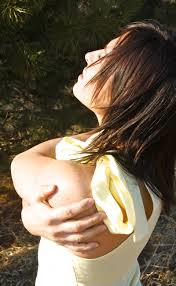 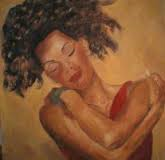 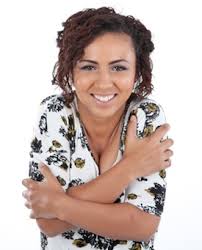 36
7 Commitment to Self  Forgiveness
Bring it all together for continued process of renewal
Continued SMART Action….
Where do I practice a particular skill? 
Context?  Frequency?
What and how will I track measure my skill? 
Objective measure, Observations, Feedback?
Continuing development – Sources?
Practice and application
37
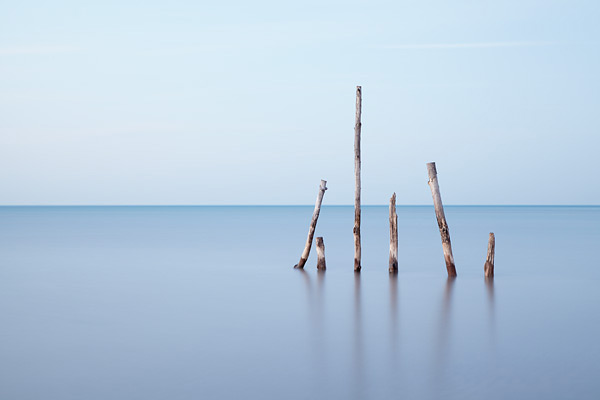 When you are comfortable with both
 your strengths and weaknesses,
 you radiate simple 
unaffected humanity.

Self acceptance  
total self acceptance   
 
means self forgiveness.

When you forgive yourself and stop judging yourself  - 

then you won’t judge others and there will be less conflict in the world.  @ feelgoodtribe.com
38
Austin, S. (2009). A perspective on the patterns of loss, lack, disappointment and shame encountered in the treatment of six women with severe and chronic anorexia nervosa. Journal of Analytical Psychology, 54(1), 61-80. 
Bailey, A., & Ciarrochi, J. ACT for health and well-being: Pre-workshop readings. 
Bailey, A., & Harris, R. (2014). The Weight Escape: Penguin UK.
Enright, R. D. (1996). Counseling within the forgiveness triad: On forgiving, receiving forgiveness, and self-forgiveness. Counseling and Values, 40(2), 107-126. 
Exline, J. J., Root, B. L., Yadavalli, S., Martin, A. M., & Fisher, M. L. (2011). Reparative Behaviors and Self-forgiveness: Effects of a Laboratory-based Exercise. Self and Identity, 10(1), 101-126. doi: 10.1080/15298861003669565
Fisher, M. L., & Exline, J. J. (2006). Self-forgiveness versus excusing: The roles of remorse, effort, and acceptance of responsibility. Self and Identity, 5(2), 127-146. doi: 10.1080/15298860600586123
Harris, R. (2009). ACT made simple. New Harbinger. 
Hayes, S. C. (2004). Acceptance and commitment therapy, relational frame theory, and the third wave of behavioral and cognitive therapies. Behavior therapy, 35(4), 639-665. 
Hayes, S. C., Strosahl, K. D., & Wilson, K. G. (1999). Acceptance and commitment therapy: An experiential approach to behavior change: Guilford Press.
Rollnick, S., & Miller, W. R. (1995). What is Motivational Interviewing? Behavioural and Cognitive Psychotherapy, 23(04), 325-334. doi: doi:10.1017/S135246580001643X
Törneke, N. (2009). Relational Frame Theory. Stockhol: Student litteratur AB. 
Tutu, D., & Tutu, M. (2014). The Book of Forgiving: The four fold path for healing ourselves and the world (D. Abrahms Ed.  Vol. William Collins). London UK: W.
Van Vliet, K. J., & Kalnins, G. R. C. (2011). A compassion-focused approach to non-suicidal self injury. Journal of Mental Health Counseling, 33, 295-311. 
Wenzel, M., Woodyatt, L., & Hedrick, K. (2012). No genuine self-forgiveness without accepting responsibility: Value reaffirmation as a key to maintaining positive self-regard. European Journal of Social Psychology, 42(5), 617-627. doi: 10.1002/ejsp.1873
Woodyatt, L., & Wenzel, M. (2013). Self-Forgiveness and Restoration of an Offender Following an Interpersonal Transgression. Journal of Social and Clinical Psychology, 32(2), 225-259. doi: 10.1521/jscp.2013.32.2.225
Villatte , J  & Vullatte M (2013)  Clinical RFT: Building Meaning and Motivation ACBS World Conference, Sydney 2013  https://contextualscience.org/files/25%20Clinical%20RFT%20Meaning%20and%20Motivation%20-%20Villatte%20&%20Villatte.pdf Jennifer & Matthieu Villatte (jlvillatte@gmail.com & matthieu.villatte@gmail.com) 

Worthington, E. L., & Scherer, M. (2004). Forgiveness is an emotion focused coping strategy that can reduce health risks and promote health resiliency: Theory, review and hypotheses. Psychology and Health, 395-405.
39